Feedback - Scenario One

Lisa is an efficient and valued preceptee.  She  gets on well with everyone, staff and patients, and is usually very reliable.  However over the past month, she has been late on several occasions without a valid excuse.  This is beginning to cause problems with the team and the work.  You need to address this.
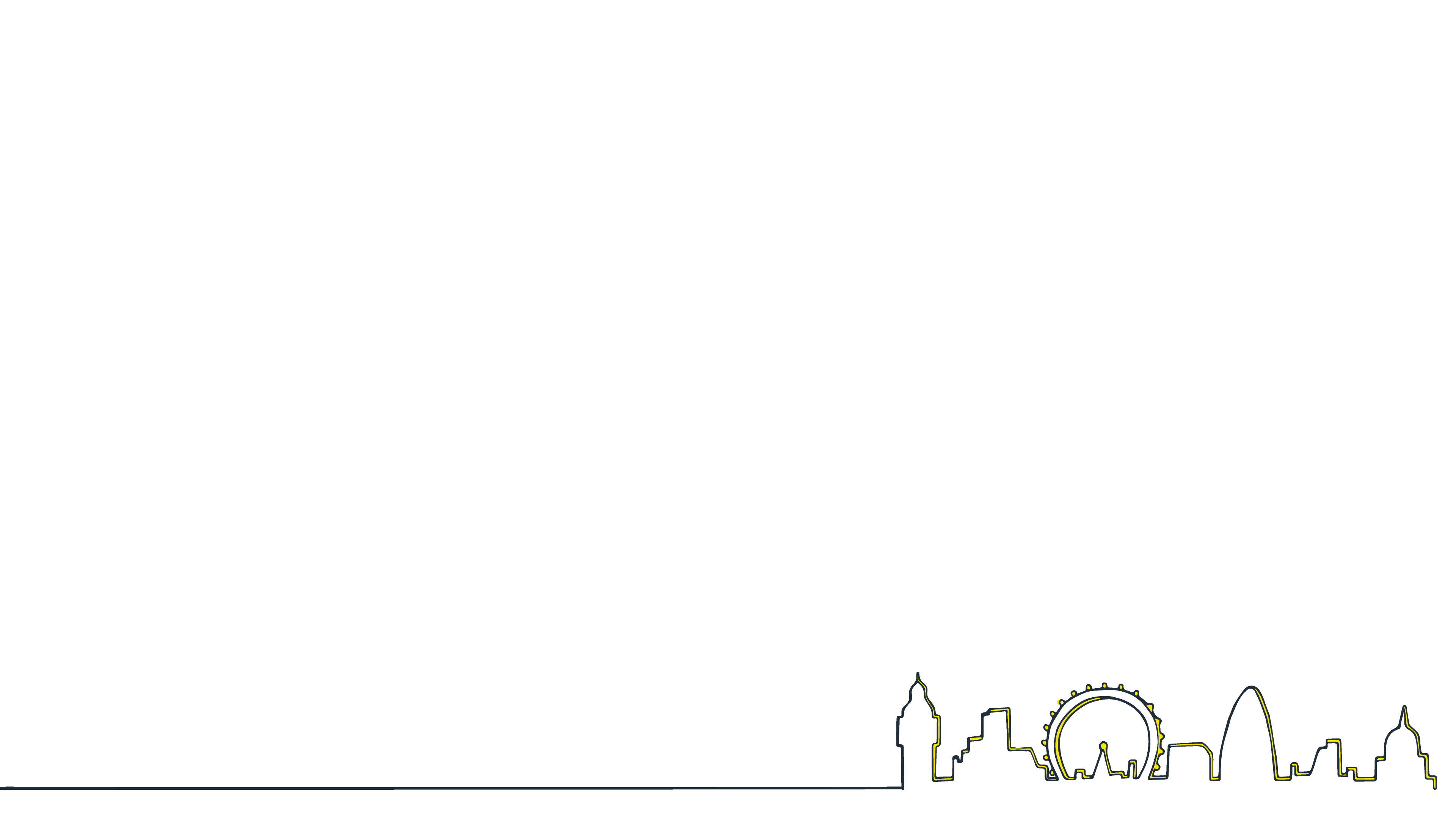 Feedback - Scenario Two

You overhear your preceptee on the telephone at the nurse’s station discussing a patient quite loudly.  There are visitors waiting here who can overhear.  You need to address this.
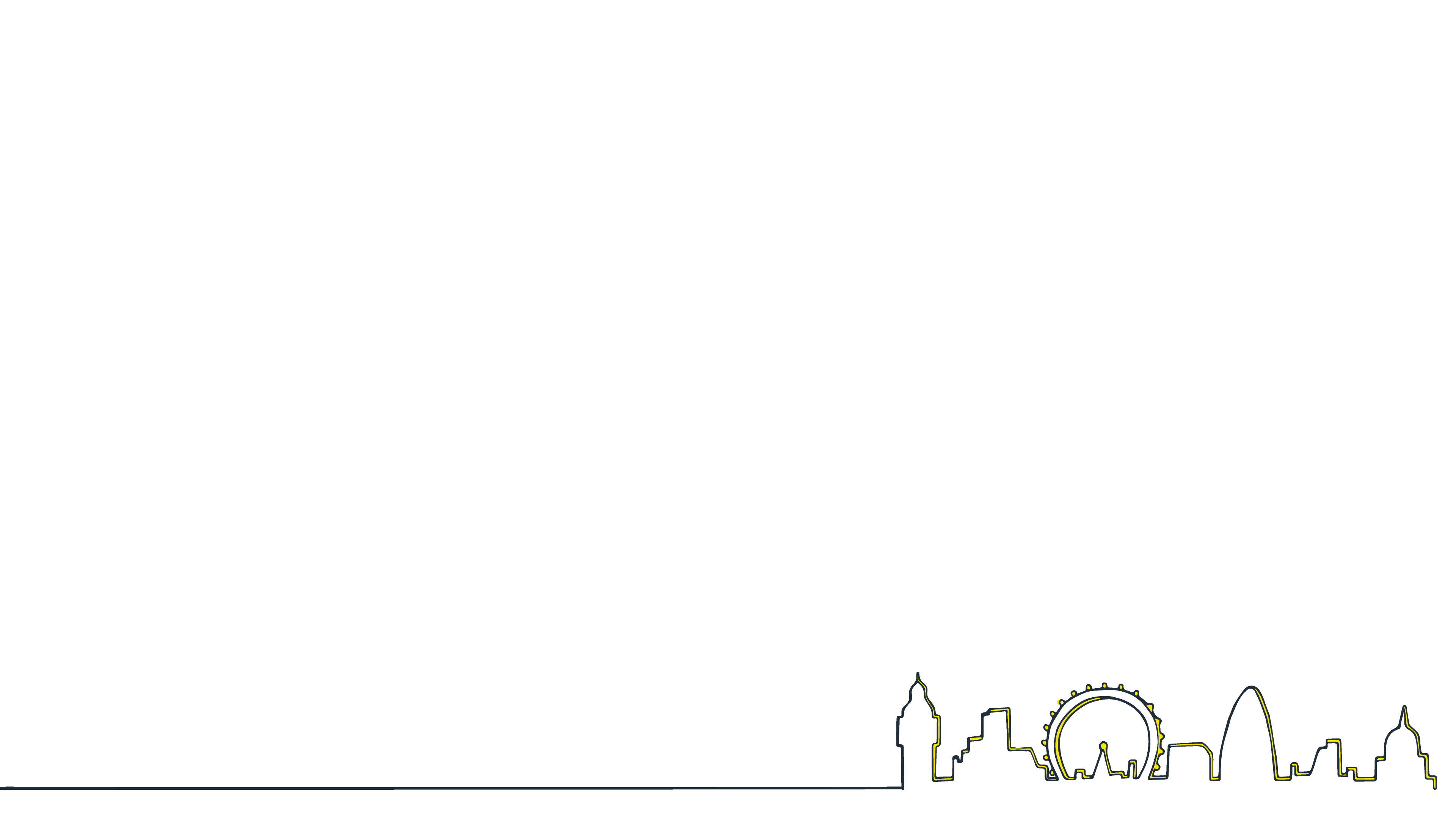 Feedback - Scenario Three

Your preceptee does not share information readily with you.  He avoids questions you are asking, replying  he is too busy and you are concerned that he does not have the appropriate level of understanding for a newly registered nurse.  How will you address this?
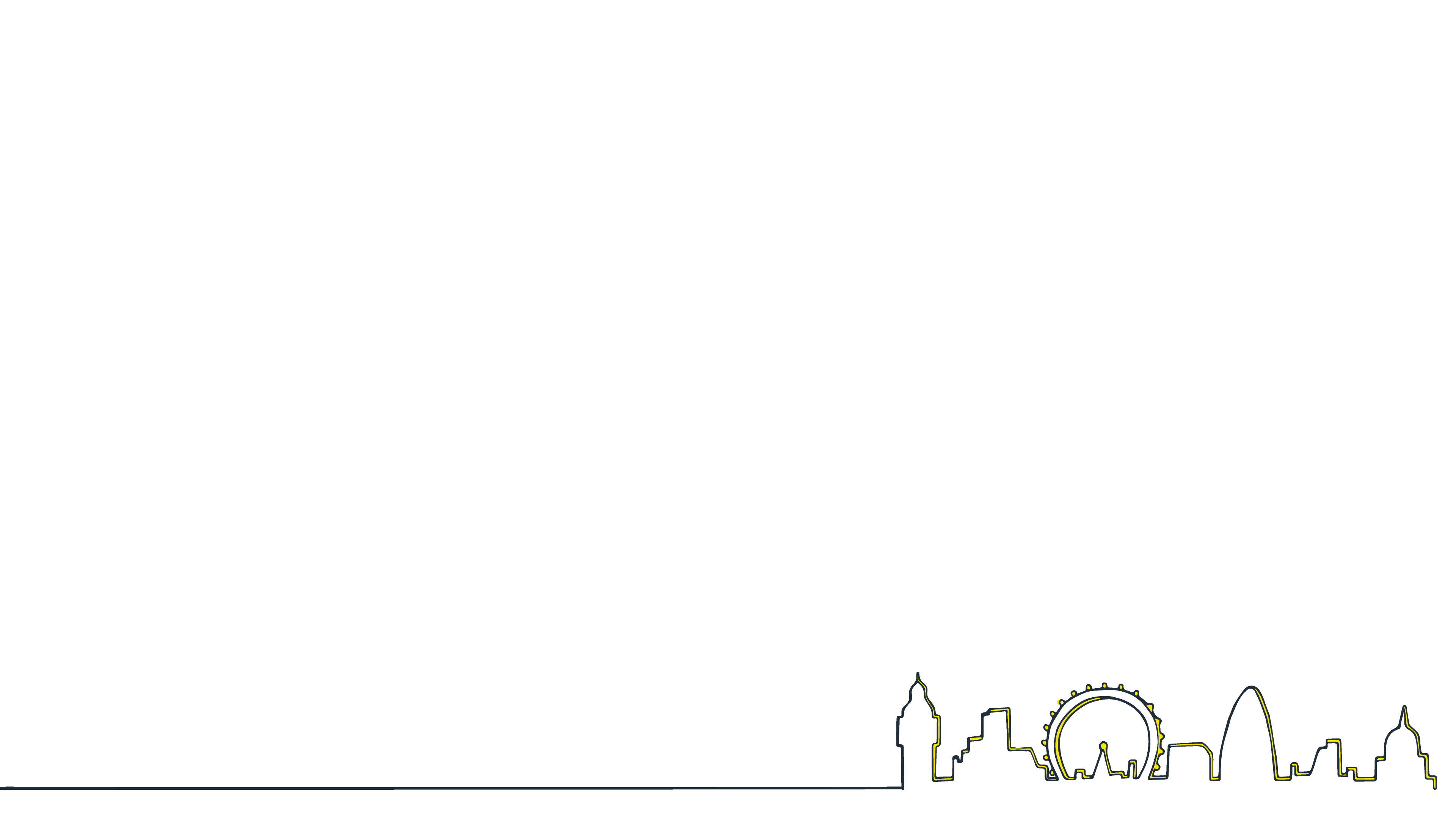 Feedback - Scenario Four

You observe your preceptee talking to an elderly patient who has asked for assistance and hear her say “I am too busy love, you are not my only patient you know.”  How will you feedback to her?
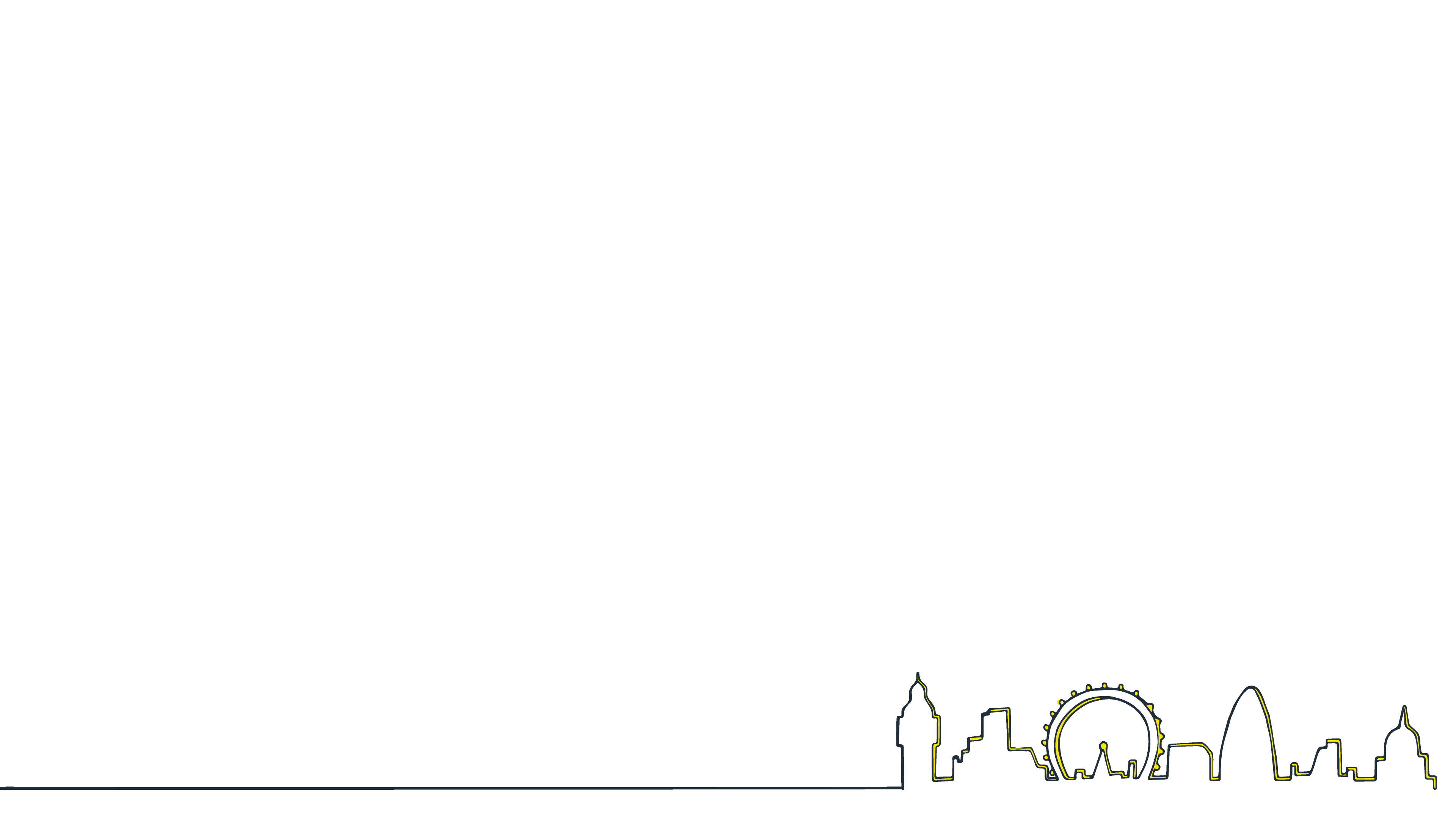